Προσοχή !! Σε ένα άτομο έχω ίσο αριθμό πρωτονίων και ηλεκτρονίων.
+
+
Παράδειγμα: Αν σε ένα άτομο υπάρχουν 4  πρωτόνια τότε οπωσδήποτε θα υπάρχουν και 4 ηλεκτρόνια, άρα το συνολικό φορτίο ενός ατόμου είναι μηδέν.
ένα άτομο
-
-
+
+
-
-
ΙΟΝ  - ΙΟΝΤΑ
Από  ένα  άτομο   μπορεί  να  φύγουν 	1	 ή   περισσότερα ηλεκτρόνια   . Σε αυτή την περίπτωση το άτομο θα έχει περισσότερα πρωτόνια από ηλεκτρόνια… και πλέον δεν θα λέγεται άτομο αλλά ιόν.
+
+
-
-
Ηλεκτρόνιο που έχει φύγει μέσα από το άτομο
+
+
-
-
Το ηλεκτρόνιο που έχει φύγει μέσα από το άτομο ονομάζεται ελεύθερο ηλεκτρόνιο
+
+
-
Ελεύθερο ηλεκτρόνιο που έχει φύγει μέσα από το άτομο
-
+
+
-
-
ΙΟΝ  - ΙΟΝΤΑ
Ένα άτομο μπορεί να πάρει επιπλέον  	1	 ή   περισσότερα ηλεκτρόνια   .  Σε αυτή την περίπτωση το άτομο θα έχει περισσότερα ηλεκτρόνια από πρωτόνια … και πλέον δεν θα λέγεται άτομο αλλά ιόν
+
+
-
-
+
-
+
-
-
Ηλεκτρόνιο που έχει πάρει το άτομο
-
ΙΟΝ  - ΙΟΝΤΑ
Προσοχή!!!! Μέσα σε  ένα άτομο υπάρχει ίσος αριθμός πρωτονίων και ηλεκτρονίων. Παράδειγμα αν ένα άτομο έχει 8 πρωτόνια τότε οπωσδήποτε θα έχει και 8 ηλεκτρόνια.
Προσοχή!!!! Μέσα σε  ένα ιον υπάρχει διαφορετικός αριθμός πρωτονίων και ηλεκτρονίων. Παράδειγμα ένα ιόν μπορεί να έχει 8 πρωτόνια  και 10 ηλεκτρόνια.
+
+
+
+
-
+
+
-
+
-
-
-
-
Είναι ιόν γιατί έχει 3 πρωτόνια και 2 ηλεκτρόνια
Είναι άτομο γιατί έχει 4 πρωτόνια και 4 ηλεκτρόνια
Τα ΙΟΝΤΑ χωρίζονται σε :
+
+
+
+
ΚΑΤΙΟΝΤΑ που έχουν περισσότερα     πρωτόνια  από  ηλεκτρόνια.
ΑΝΙΟΝΤΑ που έχουν περισσότερα     ηλεκτρόνια από  πρωτόνια.
-
-
-
-
+
+
+
-
-
-
-
Ένα  ανιόν
Ένα κατιόν
Τα ΙΟΝΤΑ χωρίζονται σε :
+
+
+
+
ΚΑΤΙΟΝΤΑ που έχουν περισσότερα     πρωτόνια  από  ηλεκτρόνια, άρα  ένα κατιόν έχει θετικό συνολικό φορτίο , αφού έχει περισσότερα θετικά πρωτόνια.
ΑΝΙΟΝΤΑ που έχουν περισσότερα     ηλεκτρόνια από  πρωτόνια, άρα  ένα ανιόν  έχει αρνητικό συνολικό φορτίο , αφού έχει περισσότερα αρνητικά ηλεκτρόνια..
-
-
-
-
+
+
+
-
-
-
-
Σωματίδια
Σωματίδια στη  φυσική, είναι τα   πολύ…. πολύ μικρά  σώματα….. δεν  φαίνονται ούτε  με το μικροσκόπιο.
Σωματίδια είναι τα :
Ηλεκτρόνια
Πρωτόνια
Νετρόνια
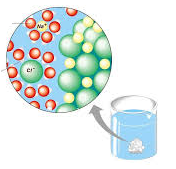 Άτομα
Ιόντα (κατιόντα ανιόντα)
Μόρια
… και άλλα
Σωματίδια είναι τα :
Φορτισμένα Σωματίδια είναι τα σωματίδια που έχουν ηλεκτρικό φορτίο:
Ηλεκτρόνια
Πρωτόνια
Ηλεκτρόνια
Νετρόνια
Πρωτόνια
Άτομα
Ιόντα (κατιόντα ανιόντα)
Ιόντα (κατιόντα ανιόντα)
Μόρια
Ηλεκτρικό ρεύμα δημιουργείται όταν φορτισμένα σωματίδια κινούνται προς μια κατεύθυνση
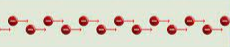 Ηλεκτρικό ρεύμα
Ηλεκτρικό ρεύμα μέσα σε ένα υλικό δημιουργείται όταν φορτισμένα σωματίδια( ηλεκτρόνια, κατιόντα κ.α)  που υπάρχουν μέσα στο υλικό, κινούνται προς μία κατεύθυνση.
Μέσα σε αυτό το υλικό έχω ηλεκτρικό ρεύμα, αφού τα φορτισμένα σωματίδια του κινούνται προς μια κατεύθυνση.
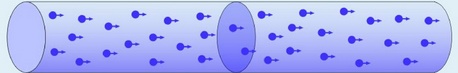 Φορτισμένα σωματίδια
Ηλεκτρικό  κύκλωμα
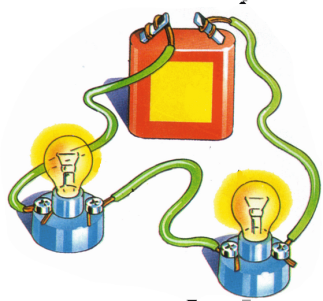 Αν πάρω ένα κομμάτι καλωδίου
Τα ελεύθερα ηλεκτρόνια, μέσα στο ηλεκτρικό κύκλωμα, κινούνται προς μια κατεύθυνση
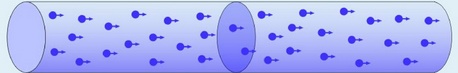